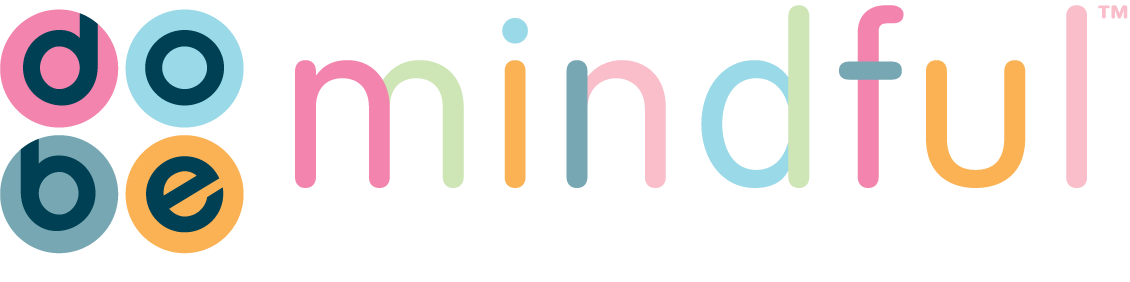 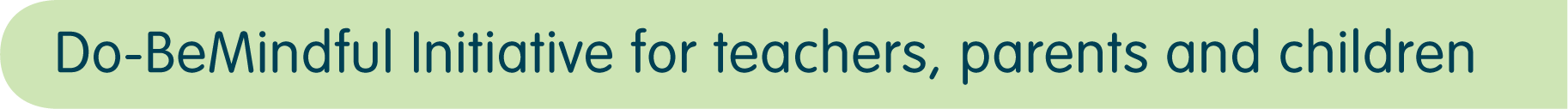 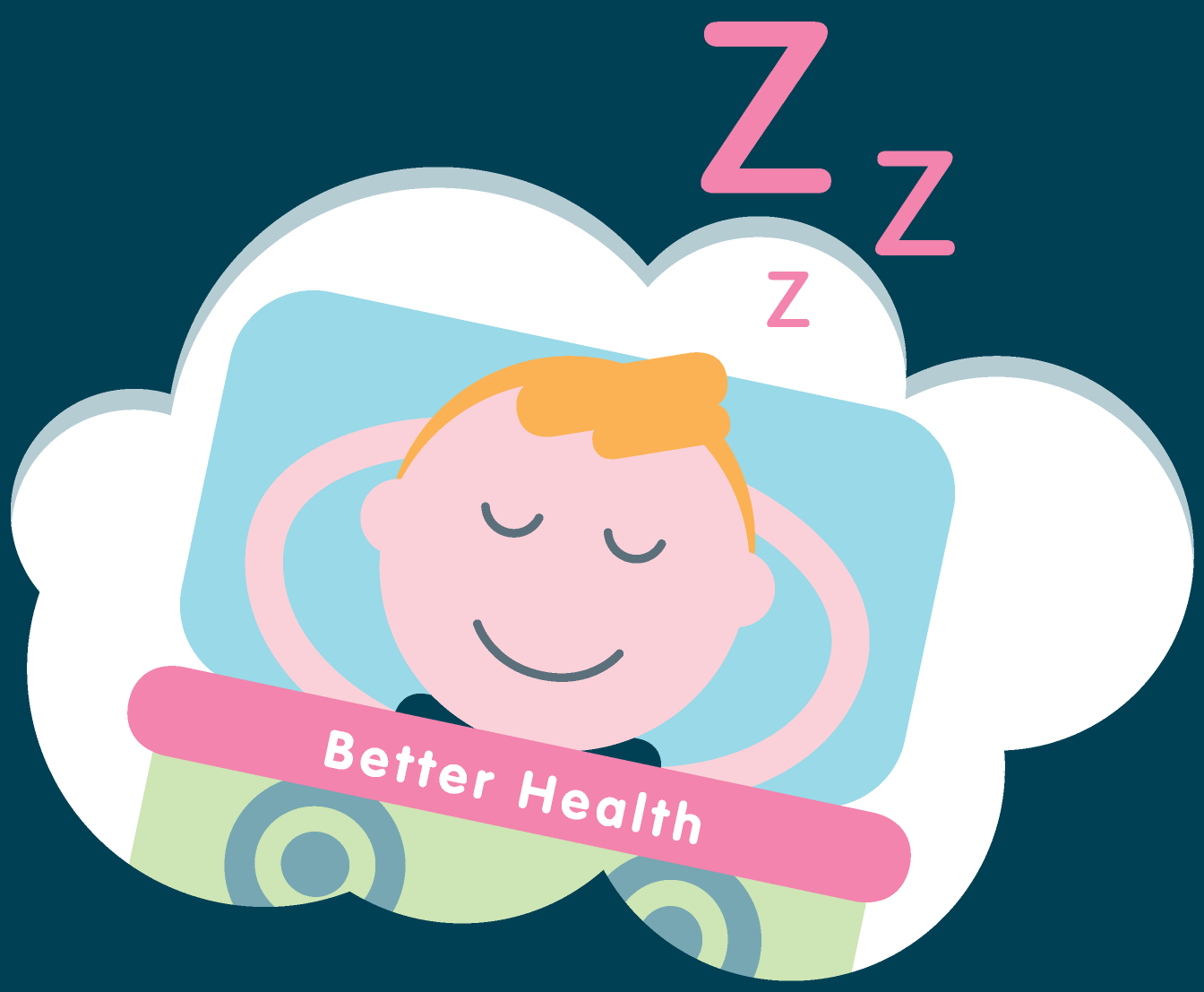 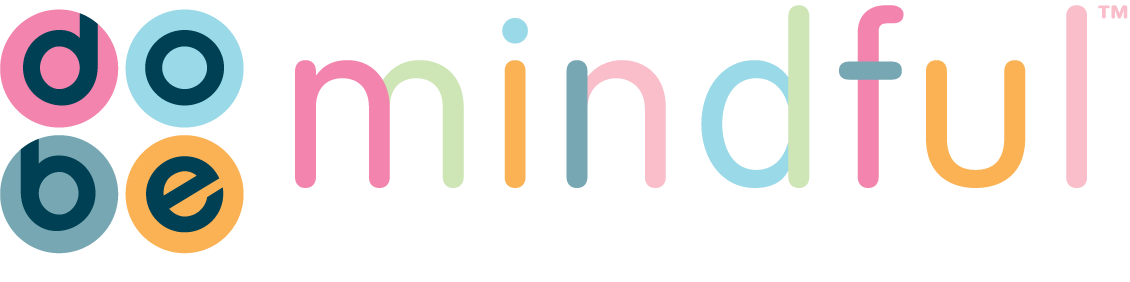 Today’s Plan

What is Mindfulness and how do you practise? 
Why Mindfulness - technology, ACE's, trauma and Covid-19
Why I got into Mindfulness 
The benefits of Mindfulness for children and adults 
The science of Mindfulness 
Short breathing practice
Mindfulness in the primary years & Resilience-based Recovery
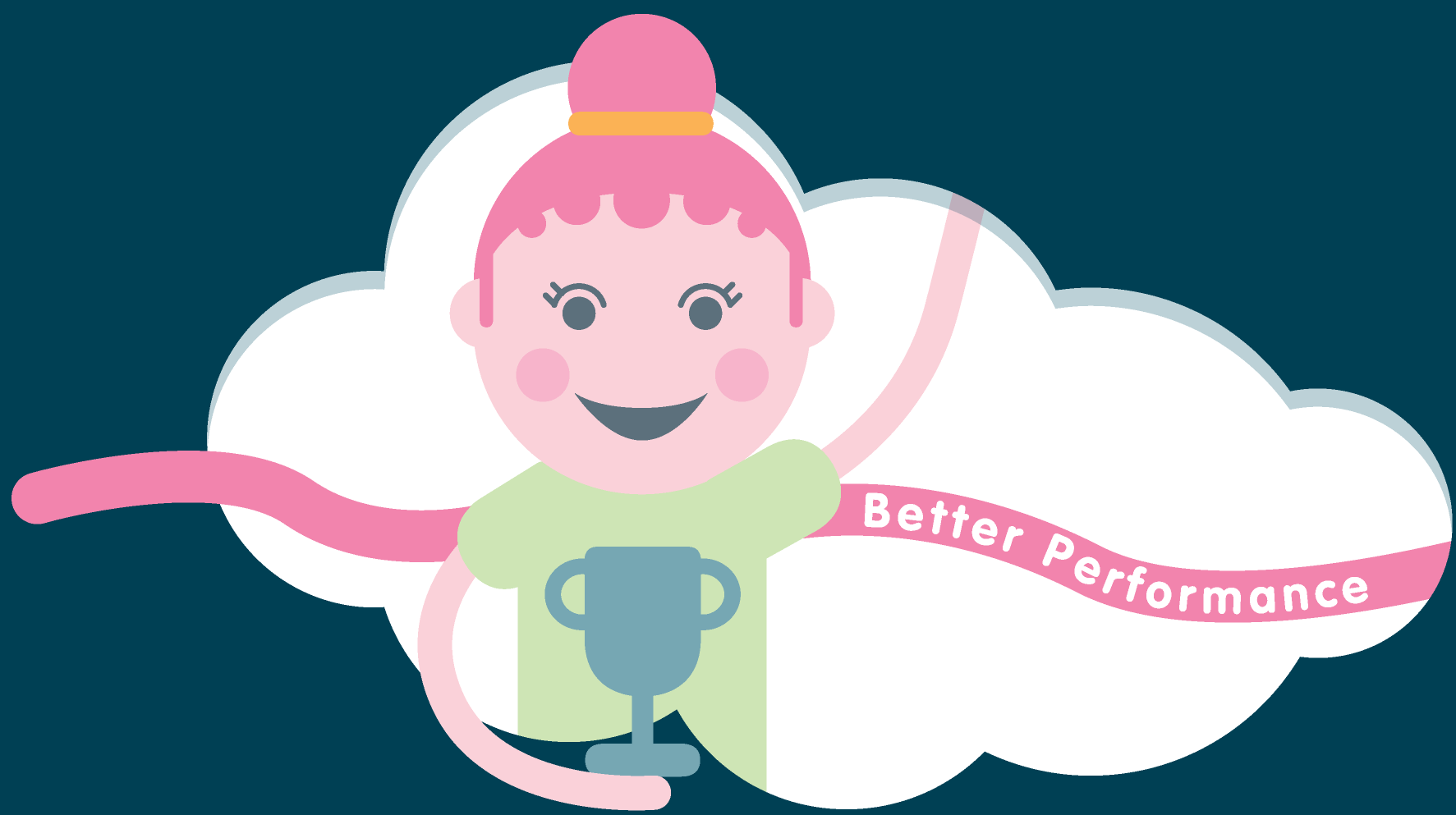 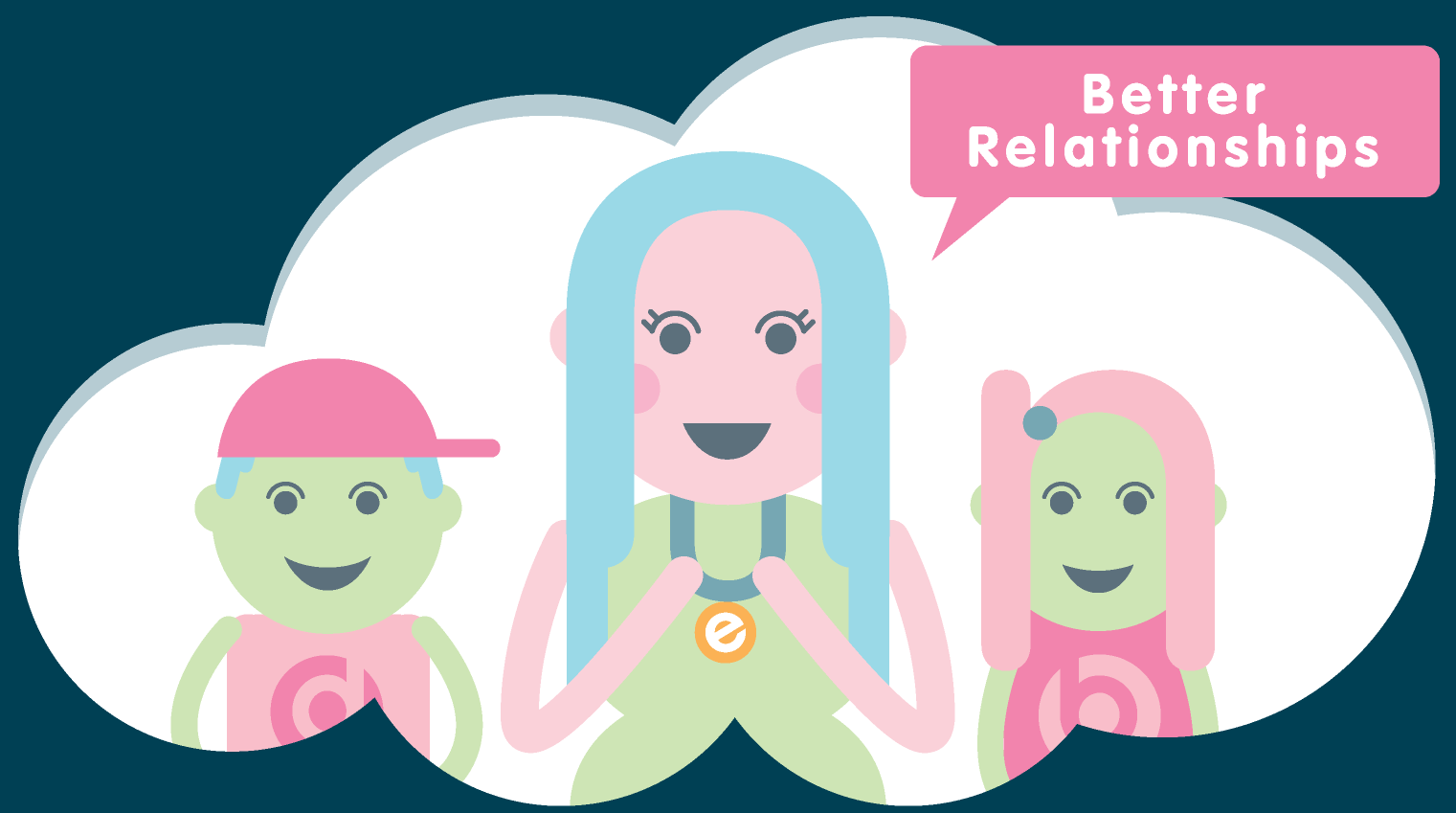 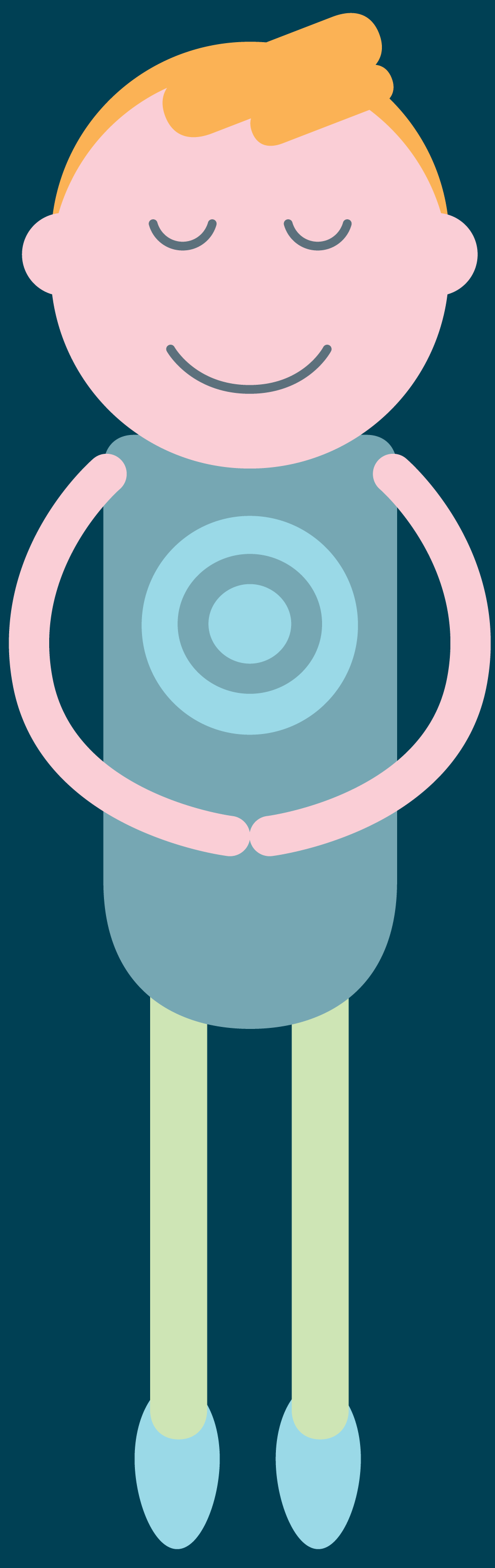 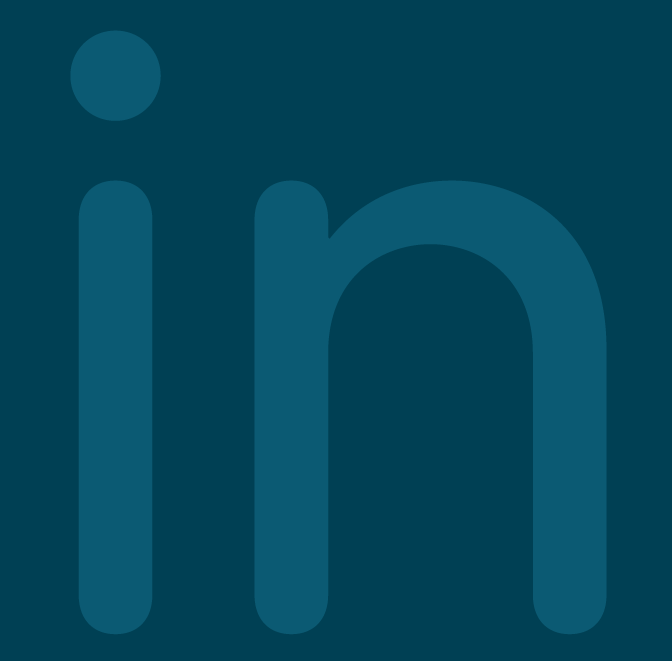 “
What is Mindfulness?

 Mindfulness means paying attention in a particular 
 way: on purpose, in the present moment, and 
 non-judgementally.

 Jon Kabat Zinn
Mindfulness isn’t difficult, we just need to
 remember to do it.

 Sharon Salzberg
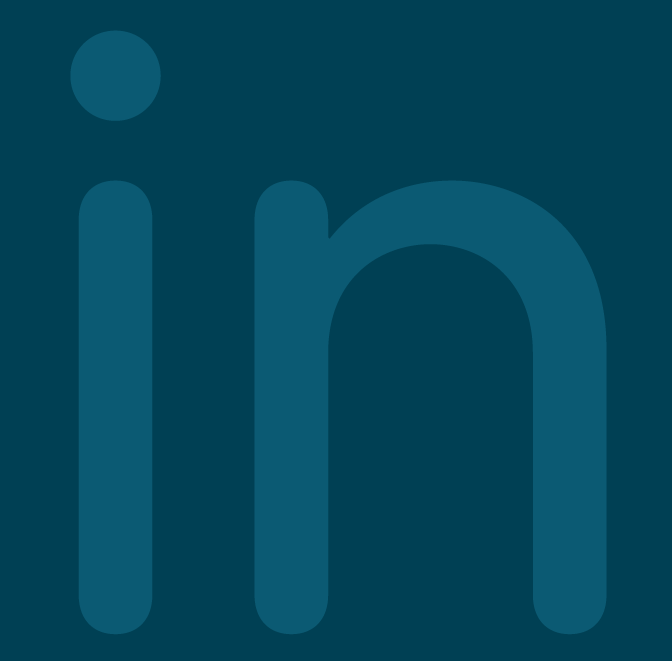 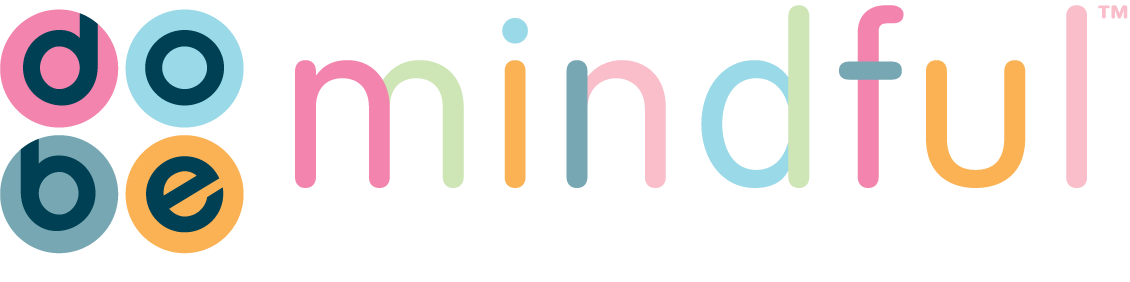 ”
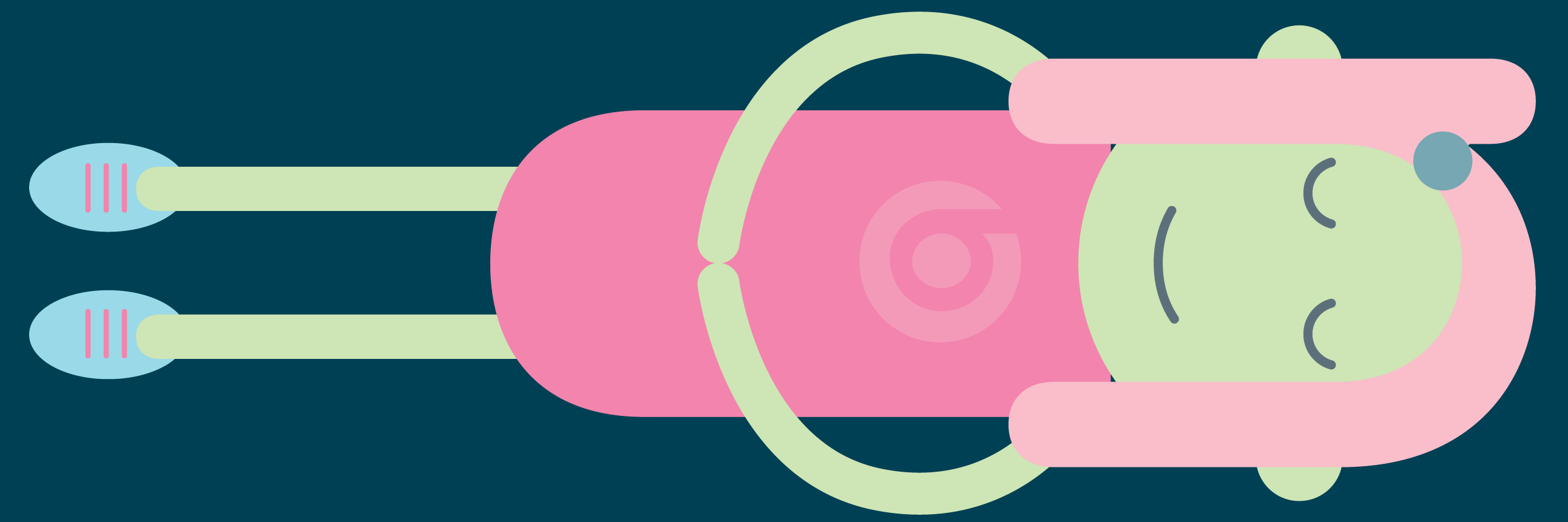 “
”
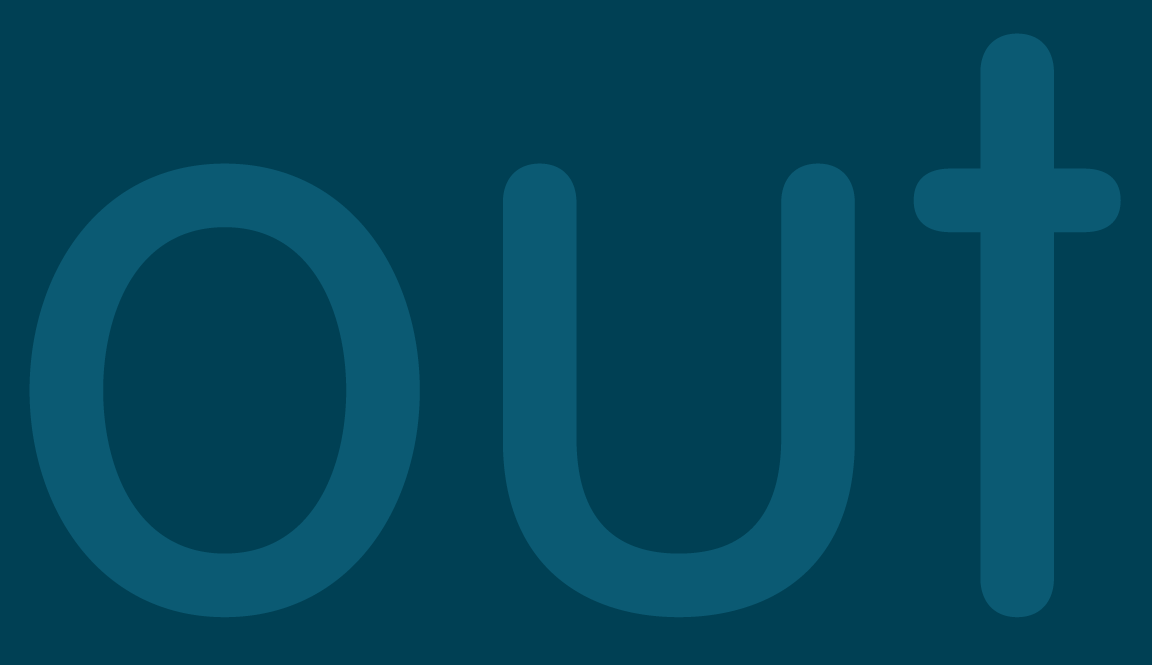 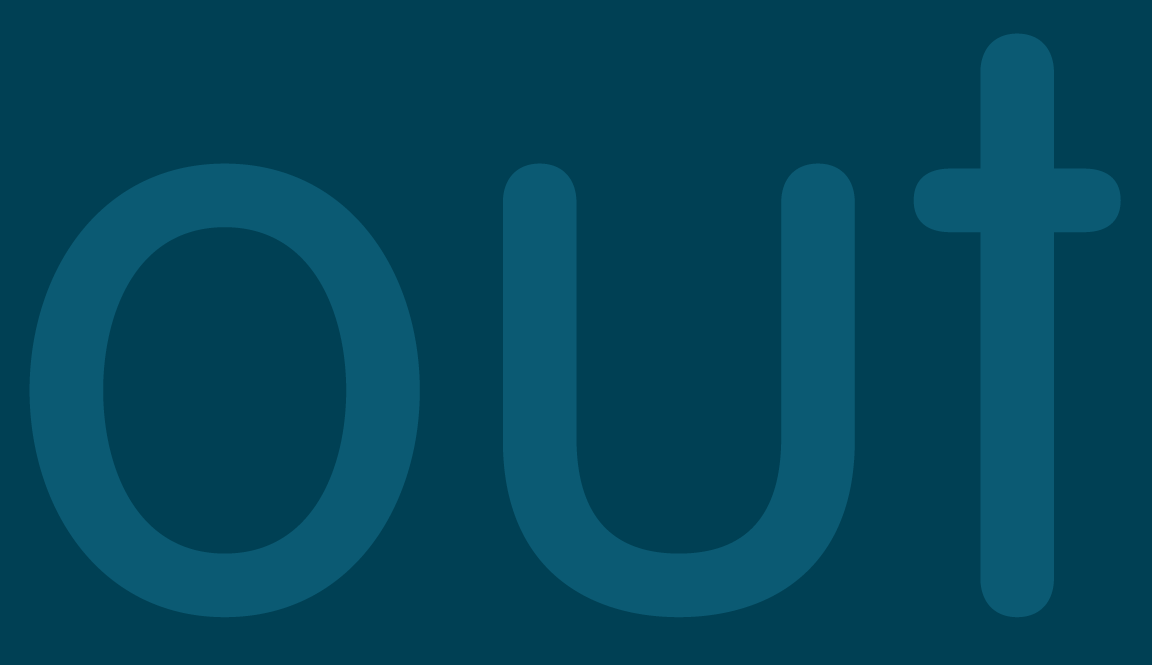 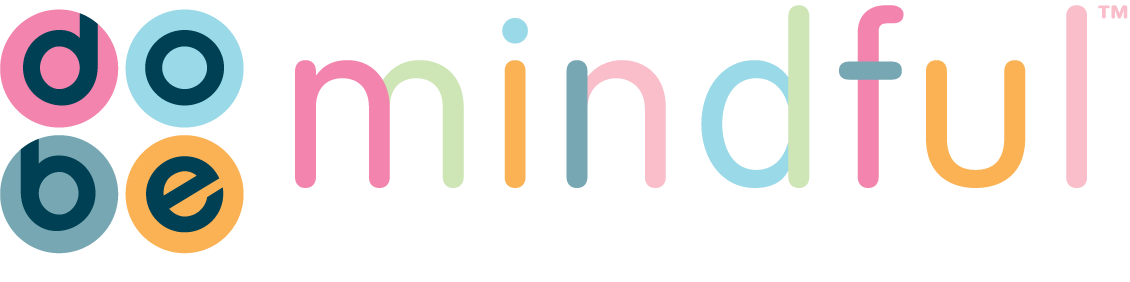 Why Mindfulness?
Digital age - constant stimulus affects our ability to pay attention 
ACEs - 1 in 4 
COVID-19 - extra stress, uncertainty, collective trauma? 
Anxiety, stress and depression have never before been so prevalent. 
Research shows that poor mental health negatively impacts on attainment and life chances. 
Early intervention and prevention strategies are key to minimising the prevalence and severity of poor mental health. 
Mindfulness is one evidence-based intervention that can benefit mental health and emotional wellbeing.
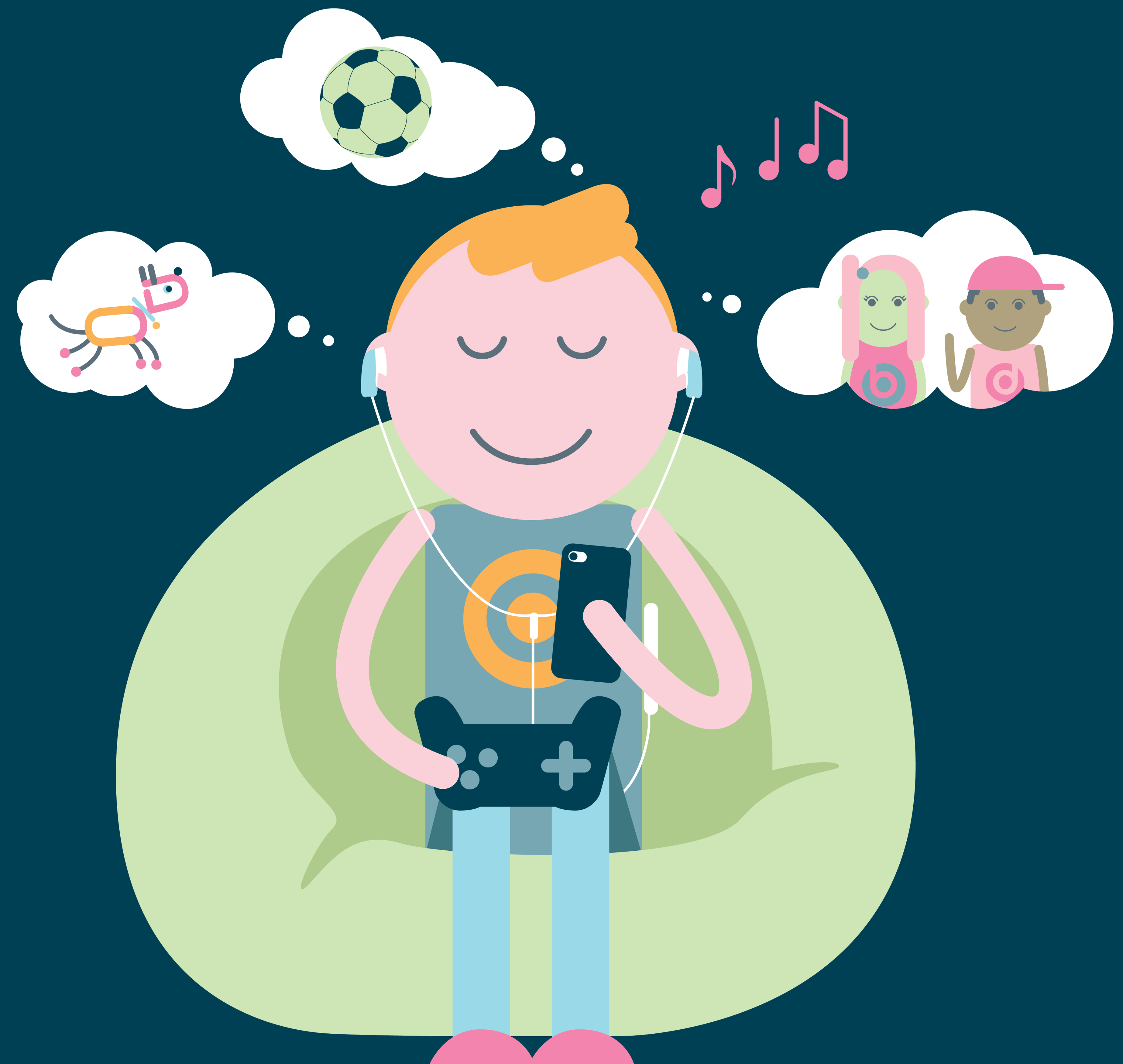 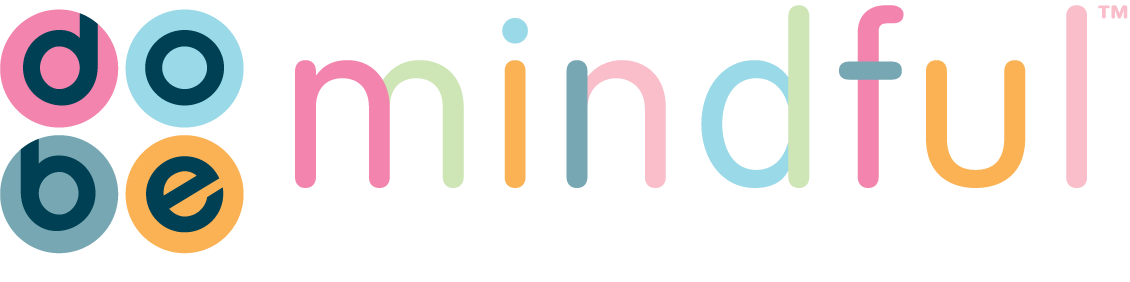 Why I got into Mindfulness
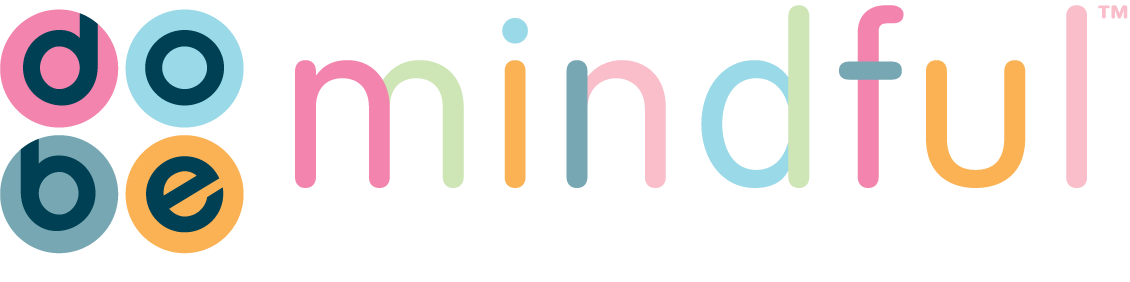 Adults

Lowers blood pressure
Improves attention/ concentration
Lessens reactivity
Improves depression/anxiety
Improves self-compassion and compassion for others
Builds resilience
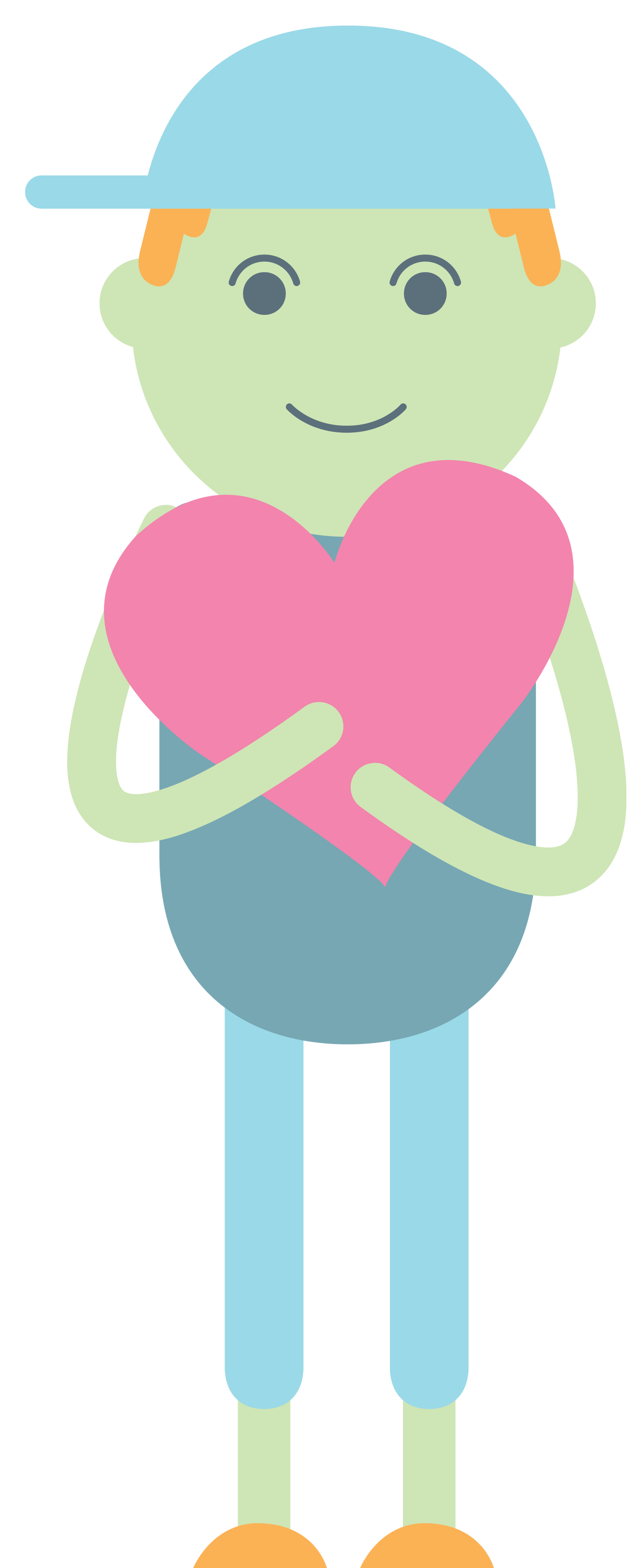 Children
Improves attention, readiness to learn and impulse control. 
Improves pro-social qualities like empathy, generosity, kindness, tolerance, compassion and ability to connect
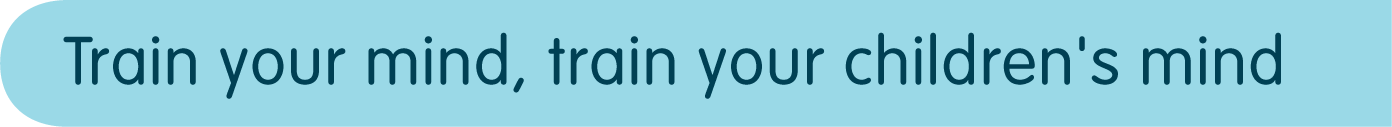 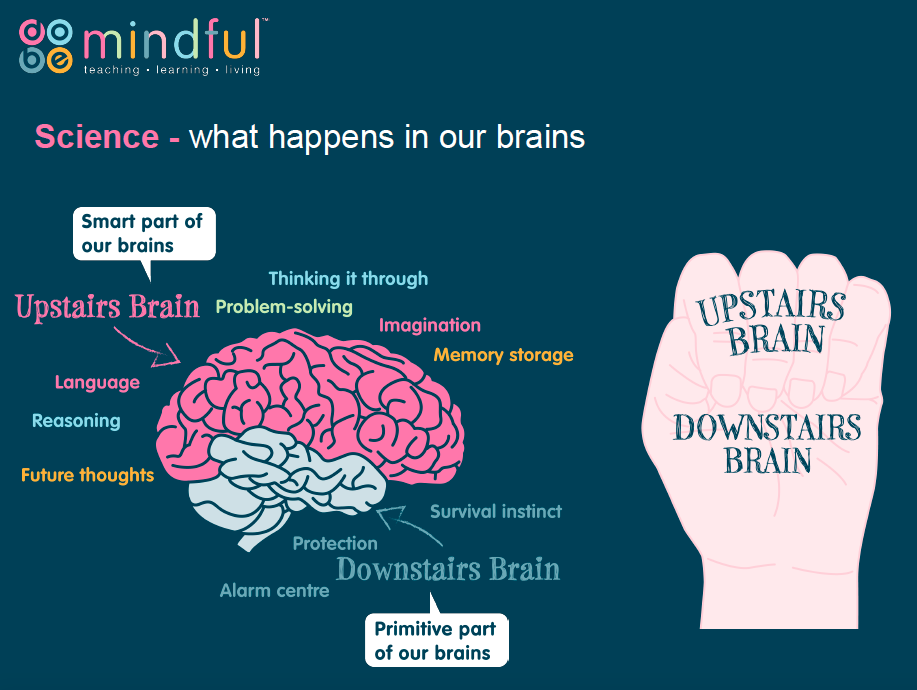 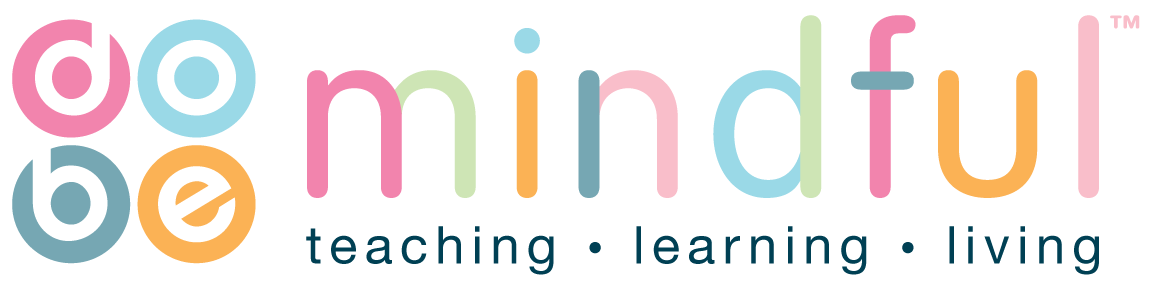 Let’s do it! Mindful Breathing Practice
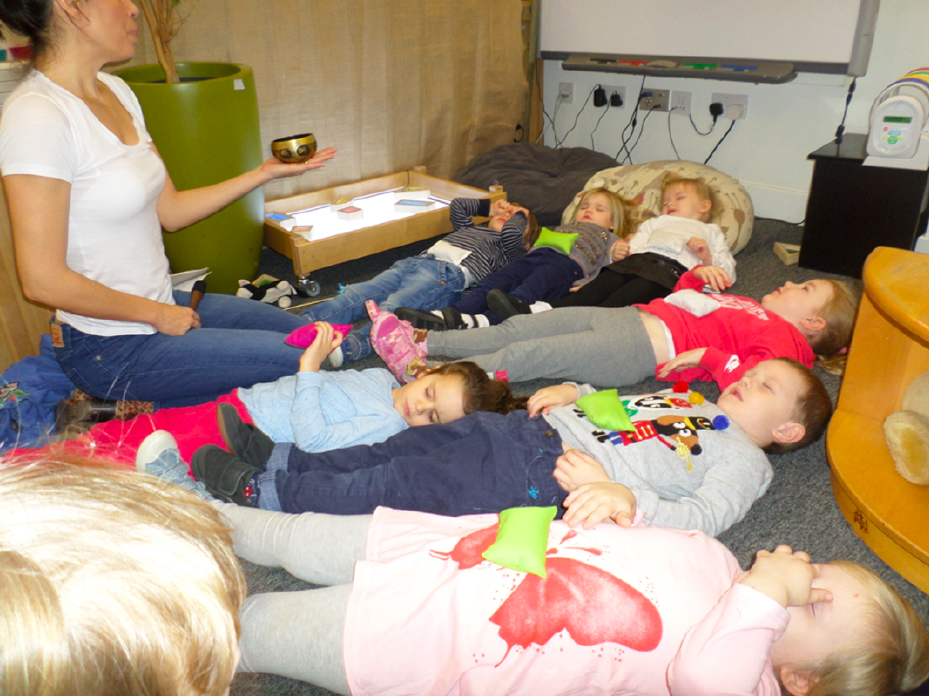 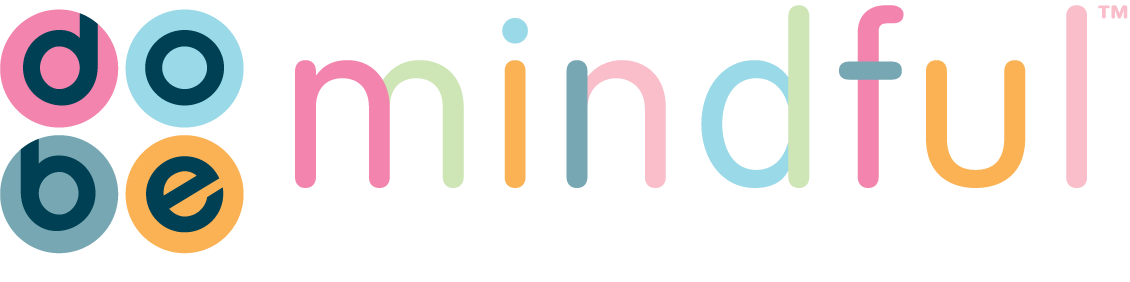 Re-Cap

1) Practice Mindfulness 

How you are is more important than what you do 
Be as open, present and curious as possible 
Model the skills you are developing in children 

2) Set an intention to consciously connect 

Kids learn to regulate through regulated adults - brains and nervous systems are incomplete 
Need to feel safe and connected to learn
The younger/more traumatised the child the more they depend on our reciprocity and attunement and will be very sensitive to our internal state - pick up on micro facial expressions, posture etc 

3) Short regular Mindfulness-based practices 
• Daily breathing practice • Alternatives • Props to engage senses • Take time to reflect 

Don’t Dabble!
• Don’t dabble!
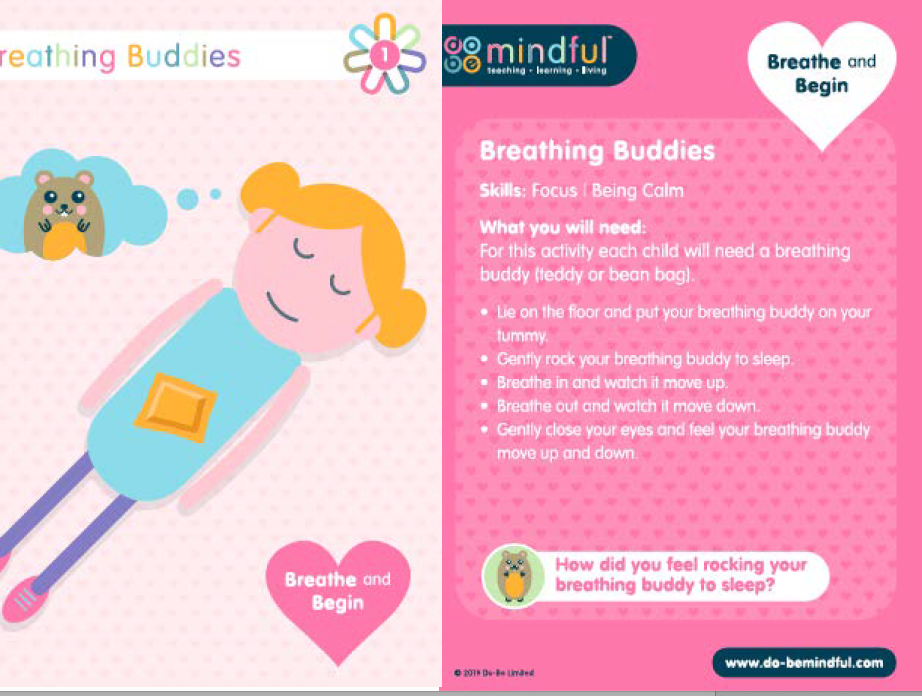 Explorer's LI's & E's & O's
9
© 2020 Do-B
e Limited.
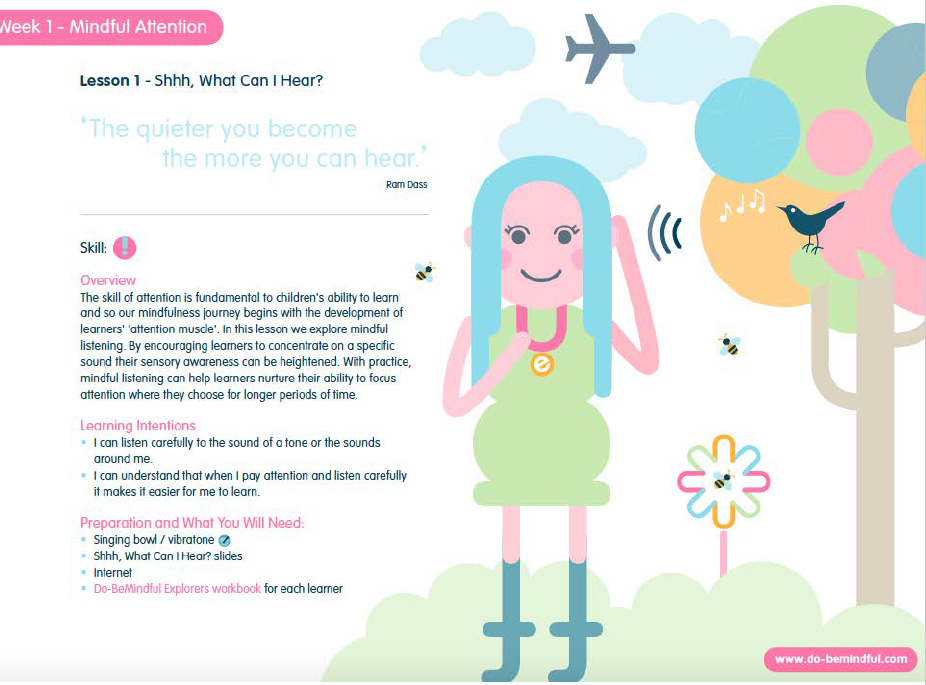 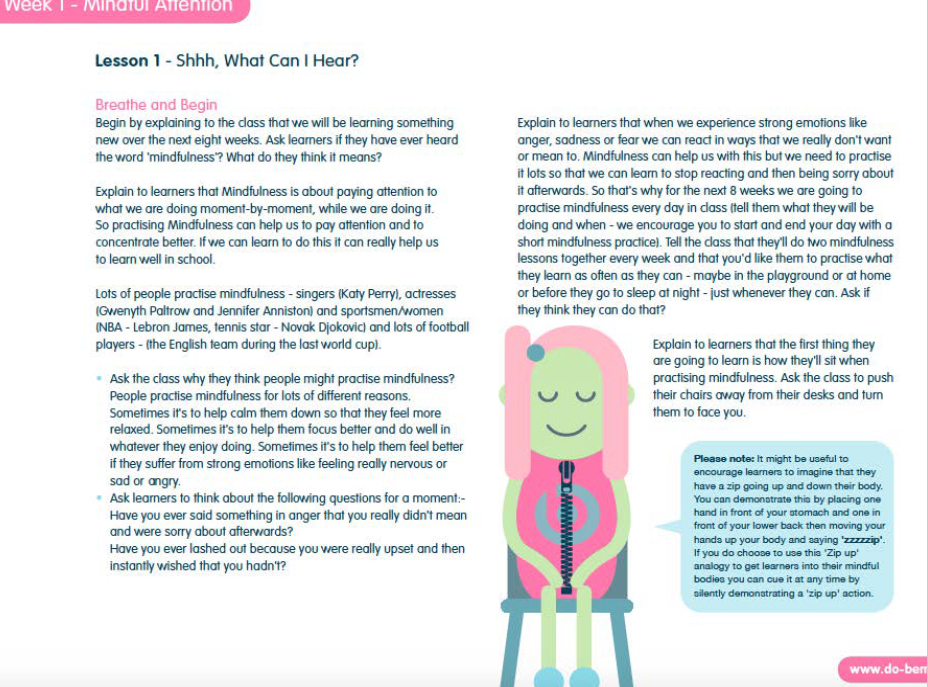 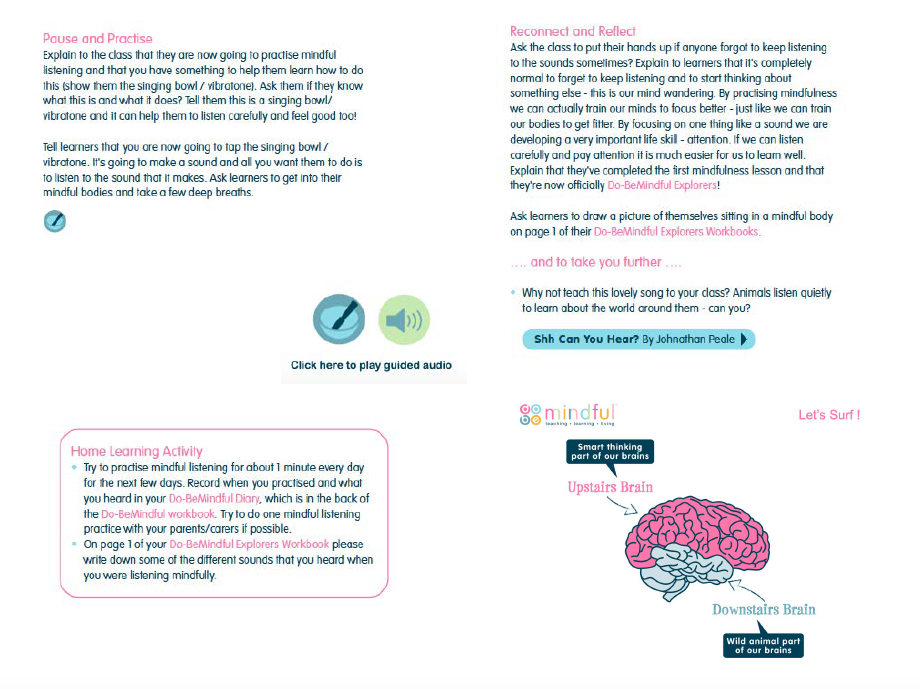 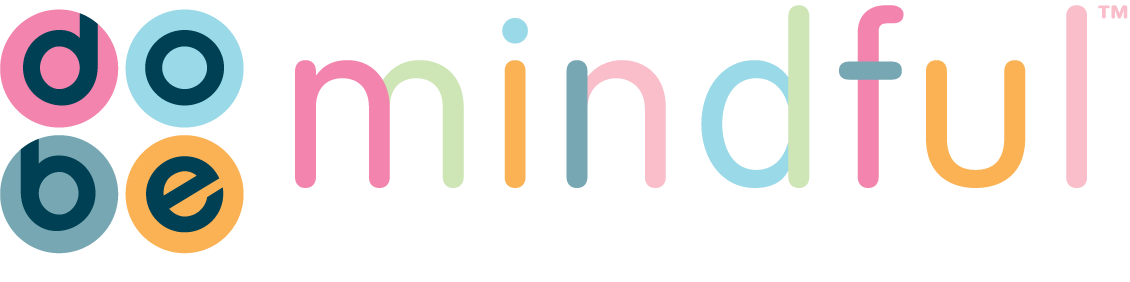 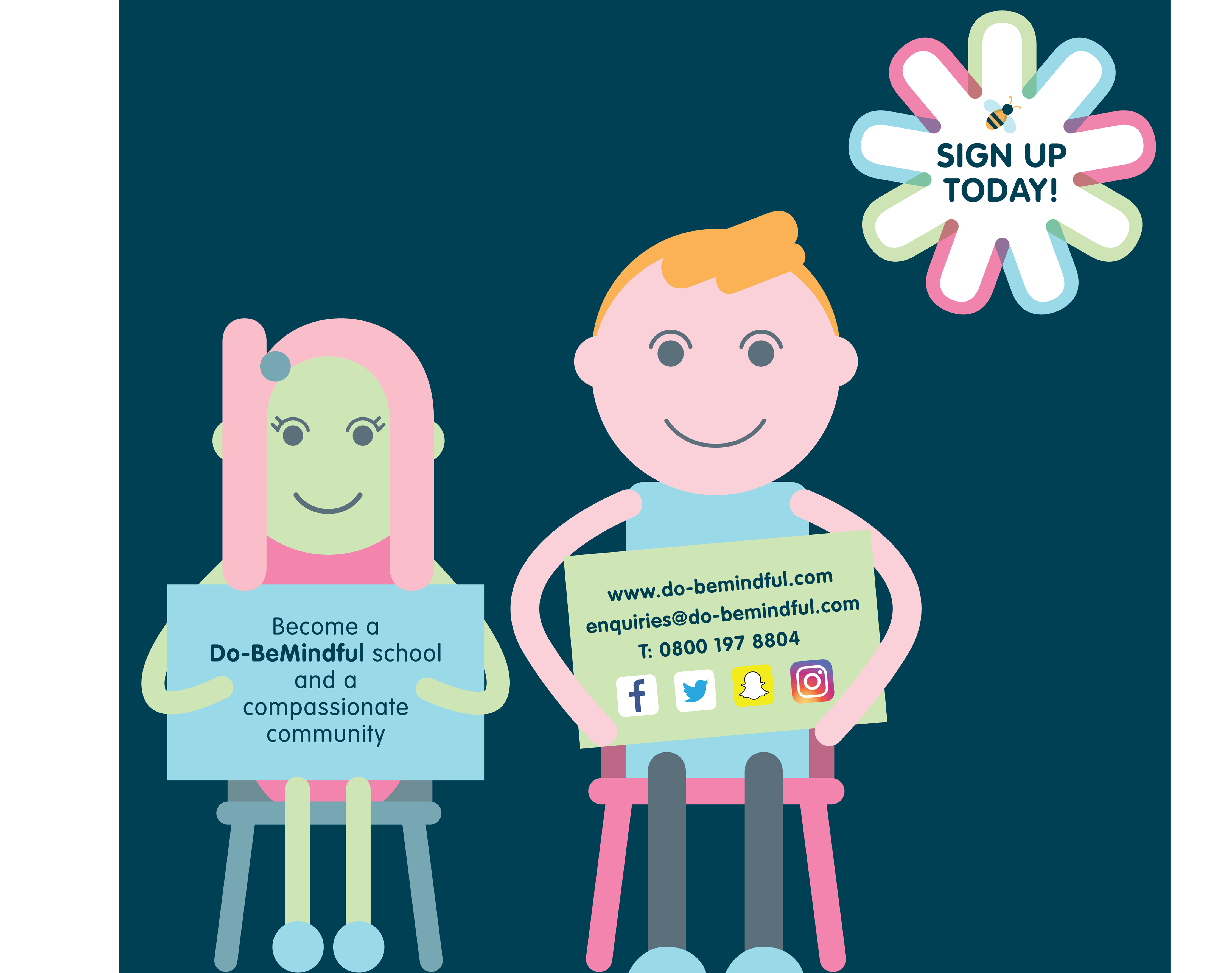 Questions? 
Do-BeMindful - Facebook 
@dobelou - twitter 
louise@do-bemindful.com
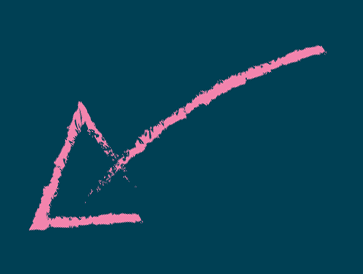